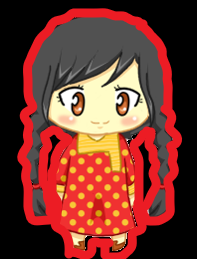 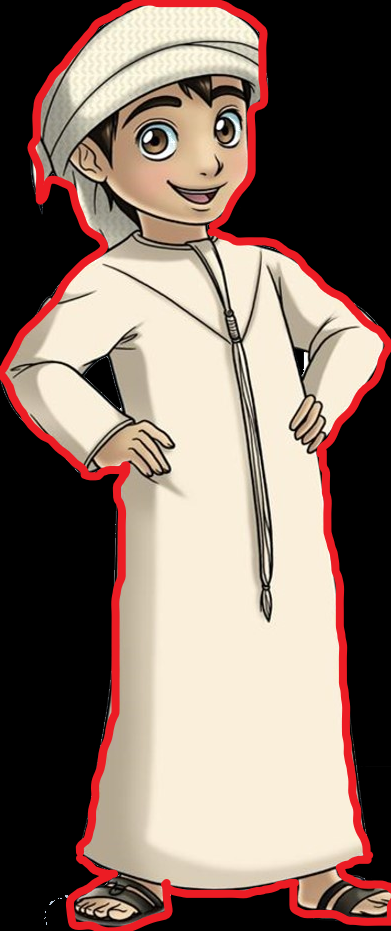 اختيار الصورة التي تعبر عن جنسه(604)
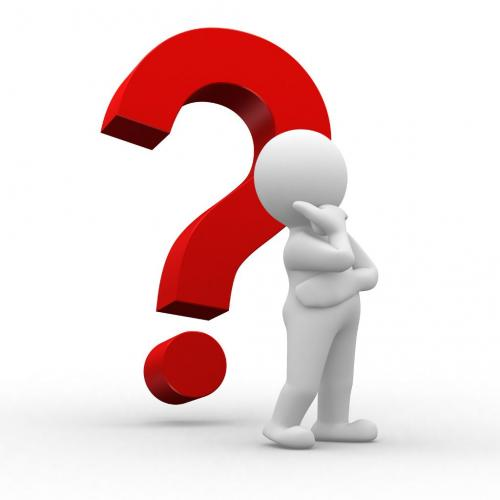 مقدم الهدف 
عائشة زويد الشامسي
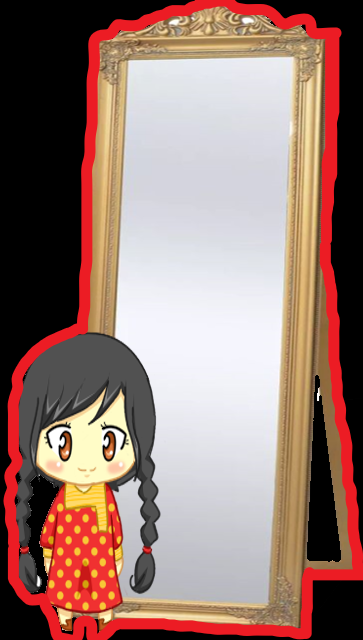 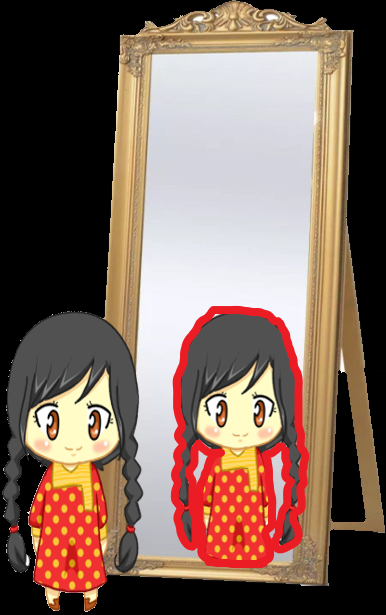 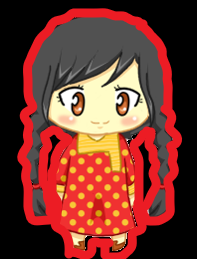 2
1-يجب على المعلم قول تقف هند( اسم الطالب) أمام المرآه الجميلة وان ينظر الطالب للصورة.
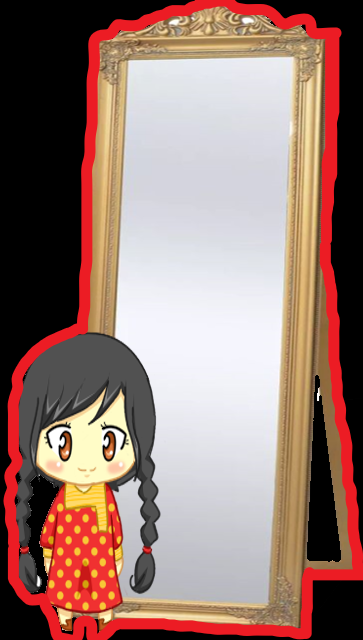 3
2-يجب على المعلم قول صورة بنت جميلة ذات شعرن طويل بعد أن ينظر الطالب الى الصورة.
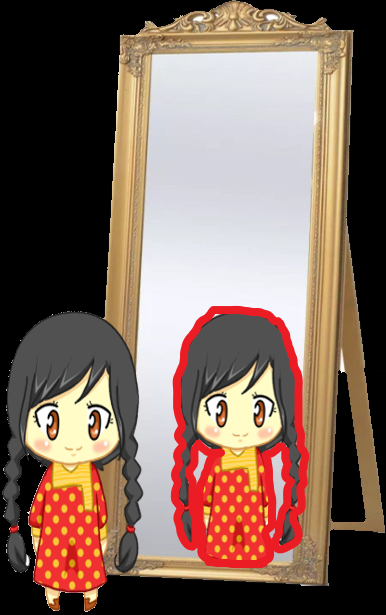 4
3-يجب على المعلم قول هند بنت ذات شعر طويل بعد أن ينظر الطالب لصورة البنت
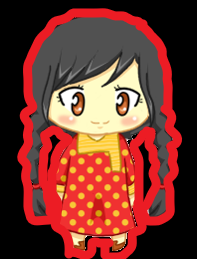 5
6
1- تقف الطالبة أمام المرآه.
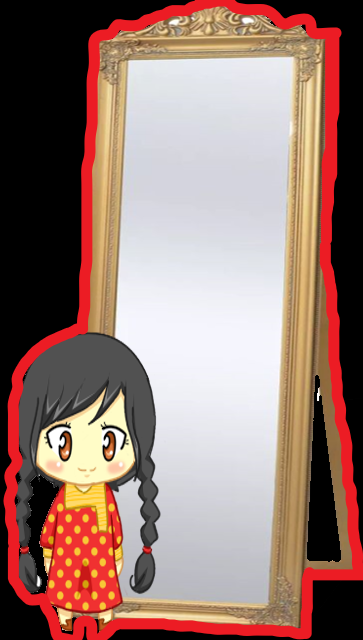 7
2- بنت جميلة ذات شعر طويل.
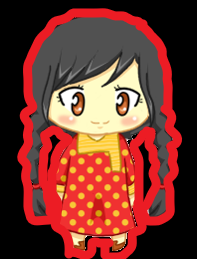 8
2- ان تشير الى صورة البنت
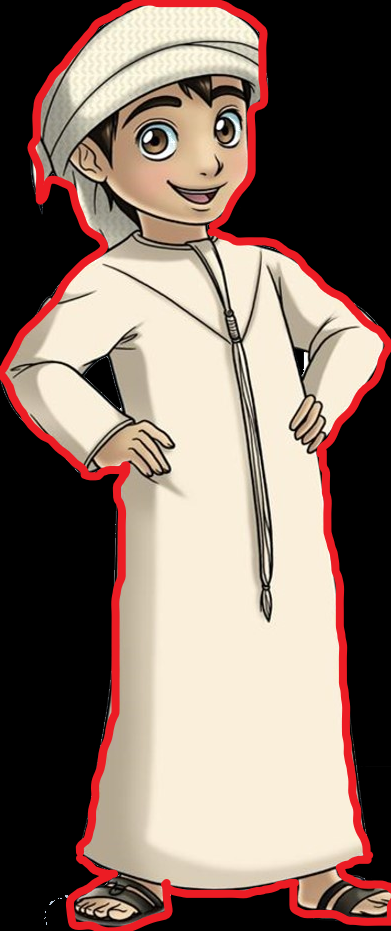 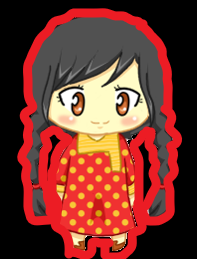 9
10